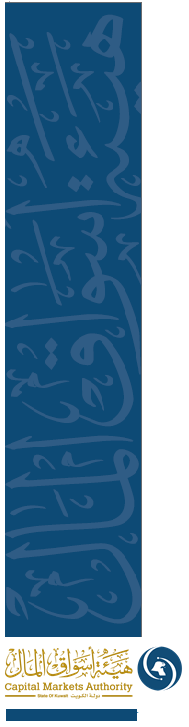 المتطلبات الرقابية الخاصة بالبيانات المالية للشركات المدرجة 

 إدارة الرقابة المكتبية 
يوليو 2019
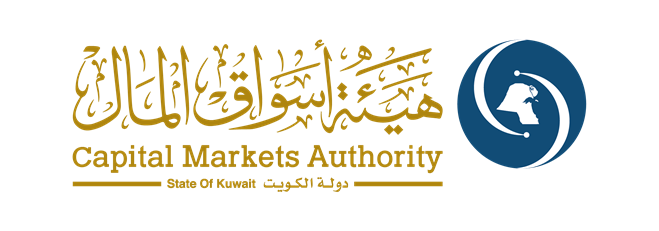 مقدمة
تنويه
يستعرض هذا العرض المرئي ملخص للمتطلبات الرقابية الخاصة بأعمال إدارة الرقابة المكتبية على البيانات المالية للشركات المدرجة (غير المرخص لها).
كما نسترعي انتباه كافة المتعاملين بضرورة الالتزام بباقي المتطلبات الرقابية واجبة التطبيق الواردة في القانون رقــم (7) لسنة 2010 بشأن إنشاء هيئة أسواق المال وتنظيم نشاط الأوراق المالية واللائحة التنفيذية وتعديلاتهما وكافة القرارات والتعليمات الصادرة من الهيئة.
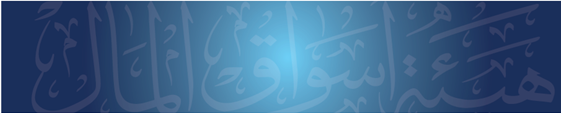 2
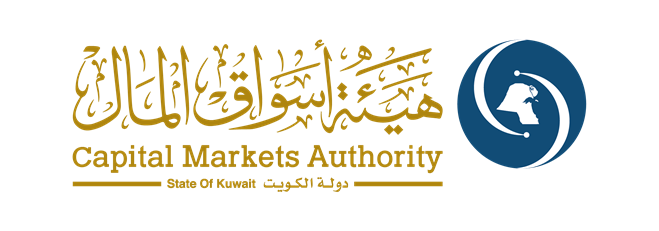 مقدمة
أهداف دائرة الرقابة على الشركات المدرجة
تنفيذ أعمال الرقابة المكتبية على الشركات المدرجة في بورصة الكويت للأوراق المالية في مجال جودة الإفصاحات المالية وسلامة عرض وإعداد البيانات المالية
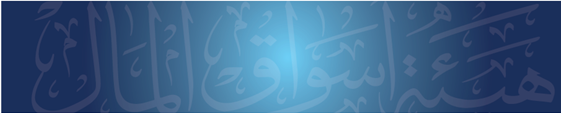 3
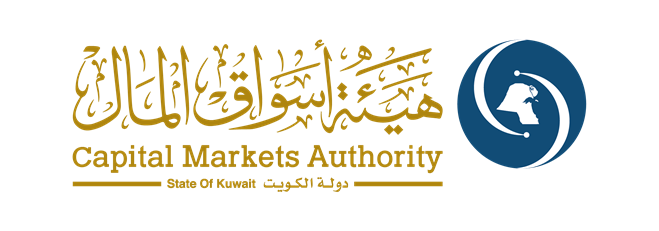 التزام الشركة بالقواعد والمعايير المعتمدة
1- المادة (15-1) من الكتاب الثاني عشر الخاصة بتقديم البيانات المالية. (1-18) سابقاً
البيانات المالية المرحلية المراجعة
يتم الإفصاح خلال 45 يوم من تاريخ انتهاء الفترة المعدة عنها البيانات المالية.
يتم التقديم بشكل متزامن (البورصة + الهيئة).
البيانات المالية السنوية المدققة
يتم الإفصاح خلال 90 يوم من تاريخ انتهاء الفترة المعدة عنها البيانات المالية.
يتم التقديم بشكل متزامن (البورصة + الهيئة).
الجمعية العامة العادية
يتم عقد الجمعية العامة العادية خلال شهرين من تاريخ الإفصاح عن البيانات السنوية المدققة 
تستثنى الشركات غير الكويتية المدرجة في البورصة.
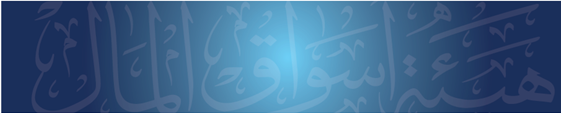 4
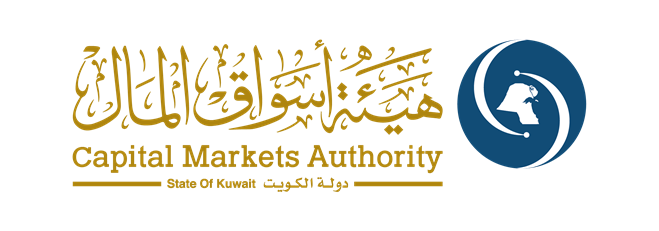 التزام الشركة بالقواعد والمعايير المعتمدة
2- إعداد البيانات المالية وفق معايير المحاسبة الدولية
3- المادة (14-18) من الكتاب الحادي عشر الخاصة بأسهم الخزينة.
تلتزم الشركة المدرجة بالإفصاح عن موافقة الهيئة على شراء أو بيع أسهم الخزينة فور صدورها وفقاُ للأحكام والإجراءات المنصوص عليها في الكتاب العاشر ( الإفصاح والشفافية)
4- المادة (14-8) من الكتاب الحادي عشر الخاصة بأسهم الخزينة.
يتعين تجميد جزء من الاحتياطيات المكونة من توزيعات صافي الأرباح، والأرباح المرحلة، وعلاوة الإصدار بما يساوي تكلفة أسهم الخزينة، واعتباره غير قابل للتوزيع، وذلك طوال فترة تملك هذه الأسهم.
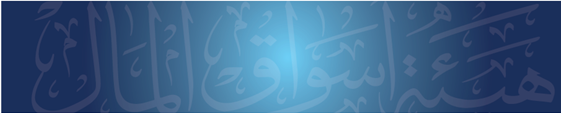 5
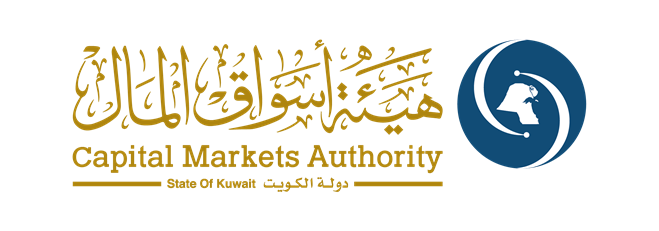 التزام الشركة بالقواعد والمعايير المعتمدة
5- المادة (1-14) من الكتاب الثاني عشر والخاصة بتعيين مراقب حسابات مرخص من الهيئة  (1-9) سابقاً.
تعيين مراقباً للحسابات ضمن المراقبين المسجلين لدى الهيئة لسنة مالية قابلة للتجديد ولمدة لا تتجاوز أربع سنوات مالية متتالية. 
ألا يكون هذا المراقب مديراً أو مسؤولا أو موظفاً أو شريكة للشركة المدرجة. 
إخطار الهيئة خلال مدة أقصاها سبعة أيام عمل من تاريخ تعيين مراقب الحسابات أو استبداله أو تنحيته
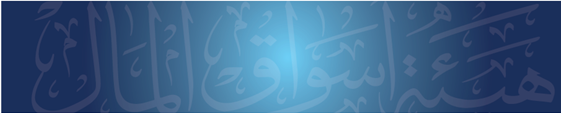 6
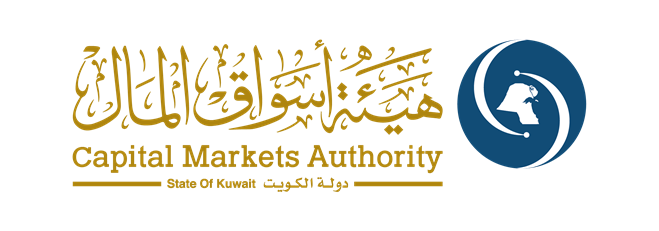 التزام الشركة بالقواعد والمعايير المعتمدة
5- الملحق رقم (1) من الكتاب الحادي عشر الخاص بتقييم الاصول العقارية.
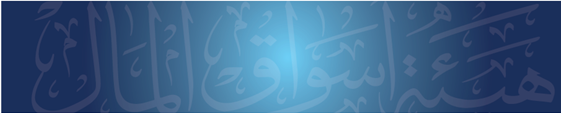 7
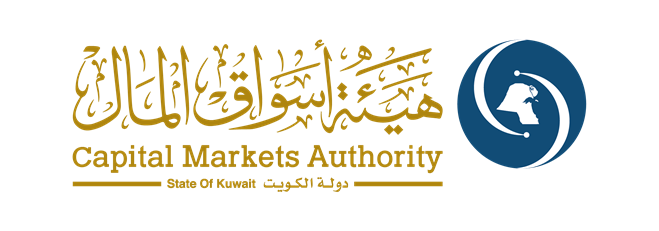 التزام الشركة بالقواعد والمعايير المعتمدة
5- الملحق رقم (1) من الكتاب الحادي عشر الخاص بتقييم الاصول العقارية.
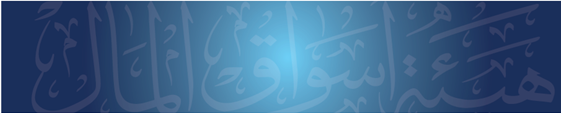 8
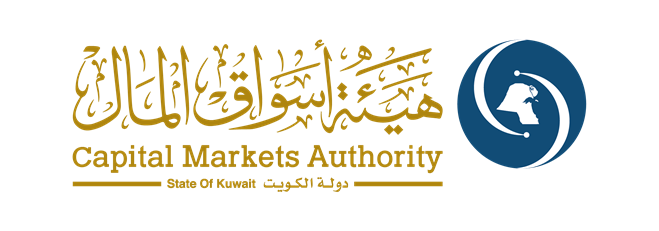 التزام الشركة بالقواعد والمعايير المعتمدة
6-الكتاب العاشر (الإفصاح والشفافية) المتعلق بالافصاحات.
الإفصاح عن المصالح
تنظيم التعامل في الأوراق المالية للأشخاص المطلعين
الإفصاح عن المعلومات الجوهرية
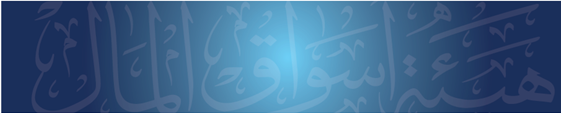 9
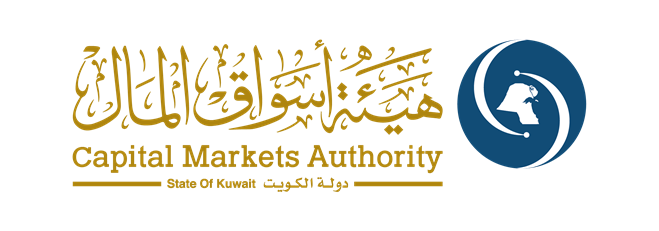 التزام الشركة بالقواعد والمعايير المعتمدة
1- المادة (1-1) من الكتاب الثالث إنفاذ القانون.
للهيئة – في إطار تحقيق أهدافها- أن تطلب من أي شخص معلومات ومستندات تتعلق بأنشطة الأوراق المالية أو التعامل في الأوراق المالية، وكذلك الجهات الرقابية والحكومية، وذلك خلال فترة زمنية محددة من قبلها.
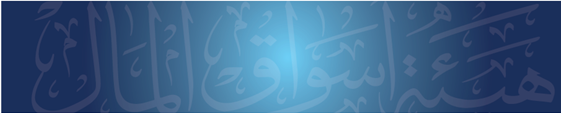 10
نظام الإفصاح الإلكتروني باستخدام لغة الـ XBRLنظام إفصاح iFsah
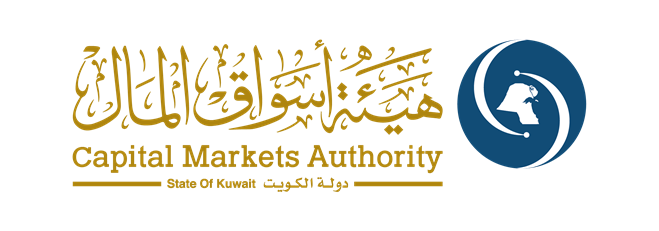 يستوجب خلال هذه الفترة (المرحلة التأهيلية للنظام) قيام كافة الجهات بتقديم بياناتها المالية والتقارير الخاصة بها من خلال بوابة البيانات المالية، وذلك على النحو التالي:

البيانات المالية السنوية والربع سنوية ابتداء من الفترة المالية المنتهية في 31 ديسمبر 2018 وما بعدها.

هذا ويستوجب الاستمرار في تقديم الإفصاحات والتقارير ذاتها وفقاً للطرق التقليدية المعمول بها قبل تطبيق هذا النظام.

للمزيد من المعلومات،  يرجى زيارة موقع النظام التوعوي من خلال 
الرابط التالي:
https://www.cma.gov.kw/en/web/ifsah

موقع النظام:
https://www.ifsah.cma.gov.kw
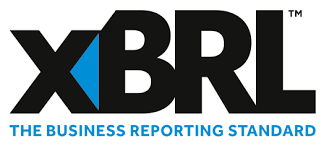 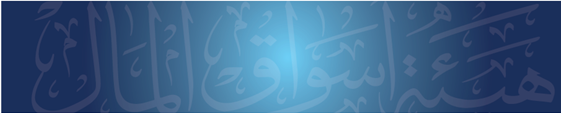 11
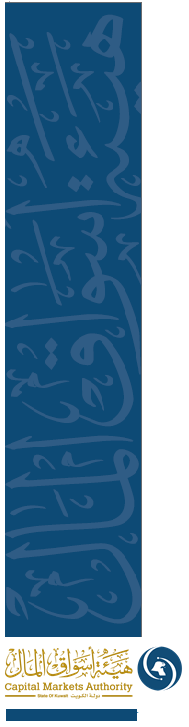 شــكــراً